１．検察官と弁護人の主張（被告人の供述）を踏まえ、各事実をどう評価しますか？
ワークシート１
事実①
事実②
主張（評価）
主張（評価）
近接した日時・場所
で、茶封筒入りの千円札５枚を持っており、そのうち１枚に被害者の指紋が付着していた
近接した日時・場所で、犯人の服装と特徴が一致した格好をしていた(黒色Ｔシャツ、青色ジーパンを着用)
評価の理由
評価の理由
２．桜田さんは有罪か？無罪か？話し合って結論を出そう！
ワークシート２
グループで考えた結論に☑しよう！

  □ 有 罪　　　□ 無 罪
個人で考えた結論に☑しよう！

  □ 有 罪　　　□ 無 罪
３．振り返り（感想も含めて書いてもらって構いません。）
□ 有 罪　　□ 無 罪
最終的なあなたの考えは？
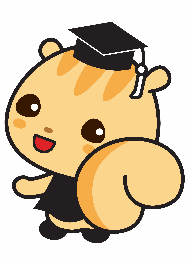 検察官と弁護人の意見
ワークシート３
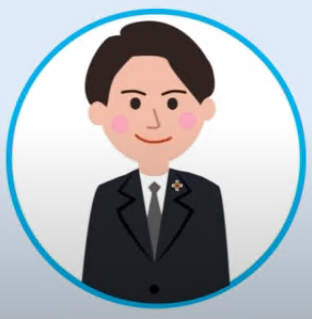 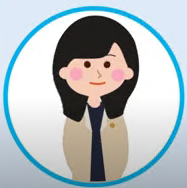 検察官
弁護人
桜田さんは犯人でなく無罪である
被告人が犯人であることは
次の事実から明らかである
事件直後に犯行現場から近い公園に  
 いた
気分転換をしようと近所の公園に
 行っただけ
茶封筒は自宅から持ってきたものと
 きちんと説明している
被害者が奪われたものと同じ茶封筒
 に、お金の種類・金額が一致した現 
 金を持っていた
千円札全部や茶封筒自体に被害者の  
 指紋が付いていたわけではないし、 
 お金は色々な人が触るもの
千円札５枚のうち１枚に被害者の
 指紋が付いていた
黒色Ｔシャツに青色ジーパンという  
 服装は珍しいものではなく、服装の　
 特徴が一致していたのは偶然
犯人の服装と特徴が一致していた